A Multiprocess Mechanism of Evading Behavior-Based Bot Detection Approaches
Yuede Ji, Qiang Li, Yukun He and Dong Guo
Jilin University
5/6/2014
OUTLINE
Introduction
Specific Features of Multiprocess Bot
Evasion Mechanisms
Critical Challenges
Experiments
Extended Architectures
Discussion
Conclusion
OUTLINE
Introduction
Specific Features of Multiprocess Bot
Evasion Mechanisms
Critical Challenges
Experimens
Extended Architectures
Discussion
Conclusion
1.1 What is botnet and bot?
Botnet is a network composed by a large scale of infected hosts under the control of botmaster through Command and Control (C&C) channel.
Bot is the infected host.
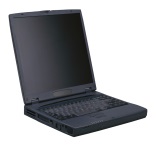 Bot
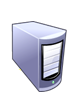 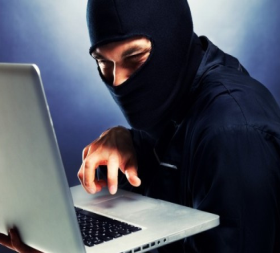 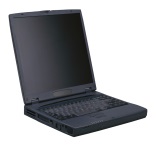 Bot
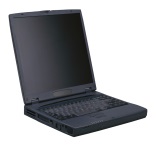 Bot
Botmaster
C&C Infrastructure
Infected Hosts
1.1 What is botnet and bot?
3 basic elements:
Bot, C&C channel, botmaster
Various C&C channels
Centralized: IRC, HTTP
Decentralized: Peer-to-Peer (P2P), Online Social Network (OSN)
A major threat to Internet security
DDoS, spam, identity theft, phishing
1.2 Existing Detection Approaches
Network-based
Analyze network traffic to filter out the bot host
Host-based
a) Signature-based 
extracts the feature information of the suspicious program to match with a knowledge database
b) Behavior-based
Monitors the abnormal behaviors on host to determine whether the host is infected
1.3 The Problem
Most behavior-based approaches are based on single process or related family processes.


If a bot is separated into two or more processes, these approaches will be less effective.
OUTLINE
Introduction
Specific Features of Multiprocess Bot
Evasion Mechanisms
Critical Challenges
Experiments
Extended Architectures
Discussion
Conclusion
2.1 Specific Features of Multiprocess Bot
There are two specific differences between multiprocess and conventional bot:
Separating C&C connection from malicious behaviors
Assigning malicious behaviors to several processes
2.1 Separating C&C connection from malicious behaviors
1. The process communicating with C&C server has no other malicious behaviors, and the malicious processes do not communicate with
C&C server directly. 
2. This feature is able to evade the detection
approaches correlating network behaviors with malicious behaviors.
3. However, it may not be able to evade approaches which only detect host malicious behaviors.
2.2 Assigning Malicious Behaviors to Several Processes
Each process only performs a small part of whole malicious behaviors.
This feature can effectively evade malicious behavior detection approaches
The number of malicious behaviors that each process performs becomes a critical challenge
2.2 Assigning Malicious Behaviors to Several Processes
Phase 1: Suppose we extract the system calls of known malicious behaviors to build the system call set fi of each behavior. We build the critical system call set C using the similar methods of building Common API in [15]. The system calls in the critical set are frequently called by these malicious behaviors. 
Phase 2: We match every system call aij of each set fi with critical set C to generate num1 i , and after matching all we can get set Num1. It denotes the number of critical system calls of each behavior. We match every system call a i of critical set C with each set f i to generate num2 i , and then Num2. It denotes the number of behaviors that call a specific critical system call. 
Phase 3: Based on set Num1 and Num2 we can get two assignment mechanisms: behavior level and system call level assignment mechanism. In behavior level assignment, we sort the behaviors in descending order in set Num1. The top behaviors represent the most frequent behaviors. We can separate the top behaviors with each other to average the critical behavior numbers of each process. In this way, we can decrease the malicious grain size of each process. We can assign the sorted set to the processes in S shape, and other assignment mechanisms like arithmetic, random walk, etc. can also be used. Set Num2 is about system call level assignment mechanism. We also sort the system calls in descending order. We assign top system calls to different processes or even a process only performing one critical system call. This assignment mechanism is more complicated than behavior level.
OUTLINE
Introduction
Specific Features of Multiprocess Bot
Evasion Mechanisms
Critical Challenges
Experiments
Extended Architectures
Discussion
Conclusion
3. Evasion Mechanisms
According to detection targets, we classify existing behavior-based detection approaches into 4 categories: 
1. Detecting C&C connections
2. Detecting malicious behaviors
3. Detecting bot commands
4. Detecting bots (correlating C&C connection with malicious behaviors)
3.1 Evading C&C Detection
3.2 Evading Malicious Behaviors Detection
3.3 Evading Bot Commands Detection
3.4 Evading Bots Detection
OUTLINE
Introduction
Specific Features of Multiprocess Bot
Evasion Mechanisms
Critical Challenges
Experiments
Extended Architectures
Discussion
Conclusion
4. Critical Challenges
Although multiprocess bot is able to evade behavior-based bot detection approaches, it still has many critical challenges. We will present two of them: bootstrap mechanism, and process communication mechanism.
Conventional bot which has one process only needs to start itself, while multiprocess bot needs to start all the processes. Multiprocess bot may run in the hosts stealthily, while the bootstrap of all the processes is not easy to accomplish stealthily. If the bootstrap mechanism is not well designed, multiprocess bot may be detected at the startup stage.
IPC data may be easy to capture, while it may not be easy to identify the suspicious data from the variety benign IPC data. Covert channels are difficult to detect and changeable. Thus the process communication mechanisms make the detection more difficult.
OUTLINE
Introduction
Specific Features of Multiprocess Bot
Evasion Mechanisms
Critical Challenges
Experiments
Extended Architectures
Discussion
Conclusion
5.1 Prototype Architecture
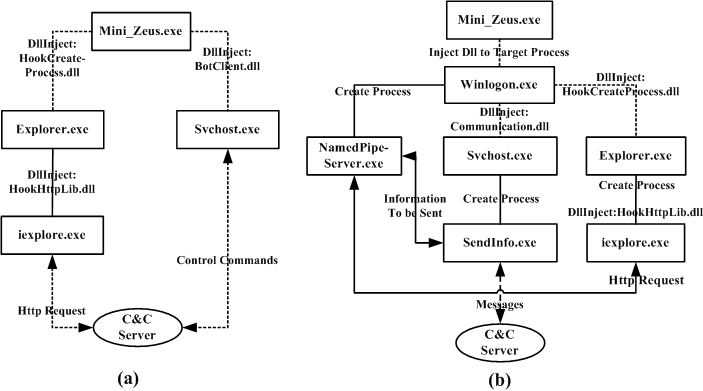 5.2 Signature Analysis
5.3 Behavior Analysis
OUTLINE
Introduction
Specific Features of Multiprocess Bot
Evasion Mechanisms
Critical Challenges
Experiments
Extended Architectures
Discussion
Conclusion
6 Extended Architectures of Multiprocess Bot
Six more architectures
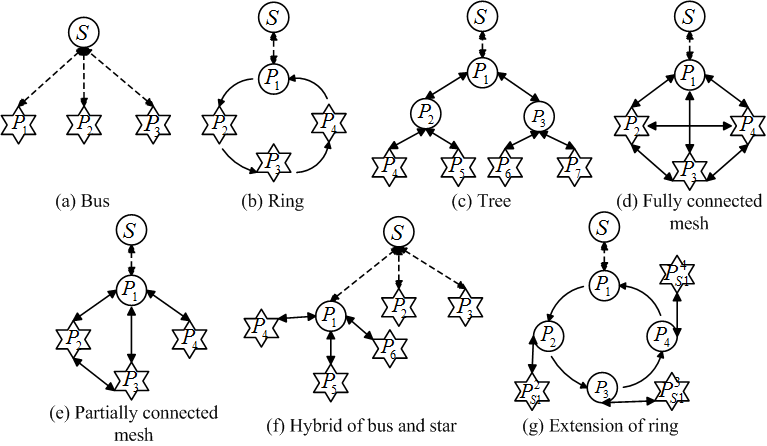 6 Extended Architectures of Multiprocess Bot
Four extension rules
OUTLINE
Introduction
Specific Features of Multiprocess Bot
Evasion Mechanisms
Critical Challenges
Experiments
Extended Architectures
Discussion
Conclusion
7 Discussion
OUTLINE
Introduction
Specific Features of Multiprocess Bot
Evasion Mechanisms
Critical Challenges
Experiments
Extended Architectures
Discussion
Conclusion
8 Conclusion
Thanks!
Questions?